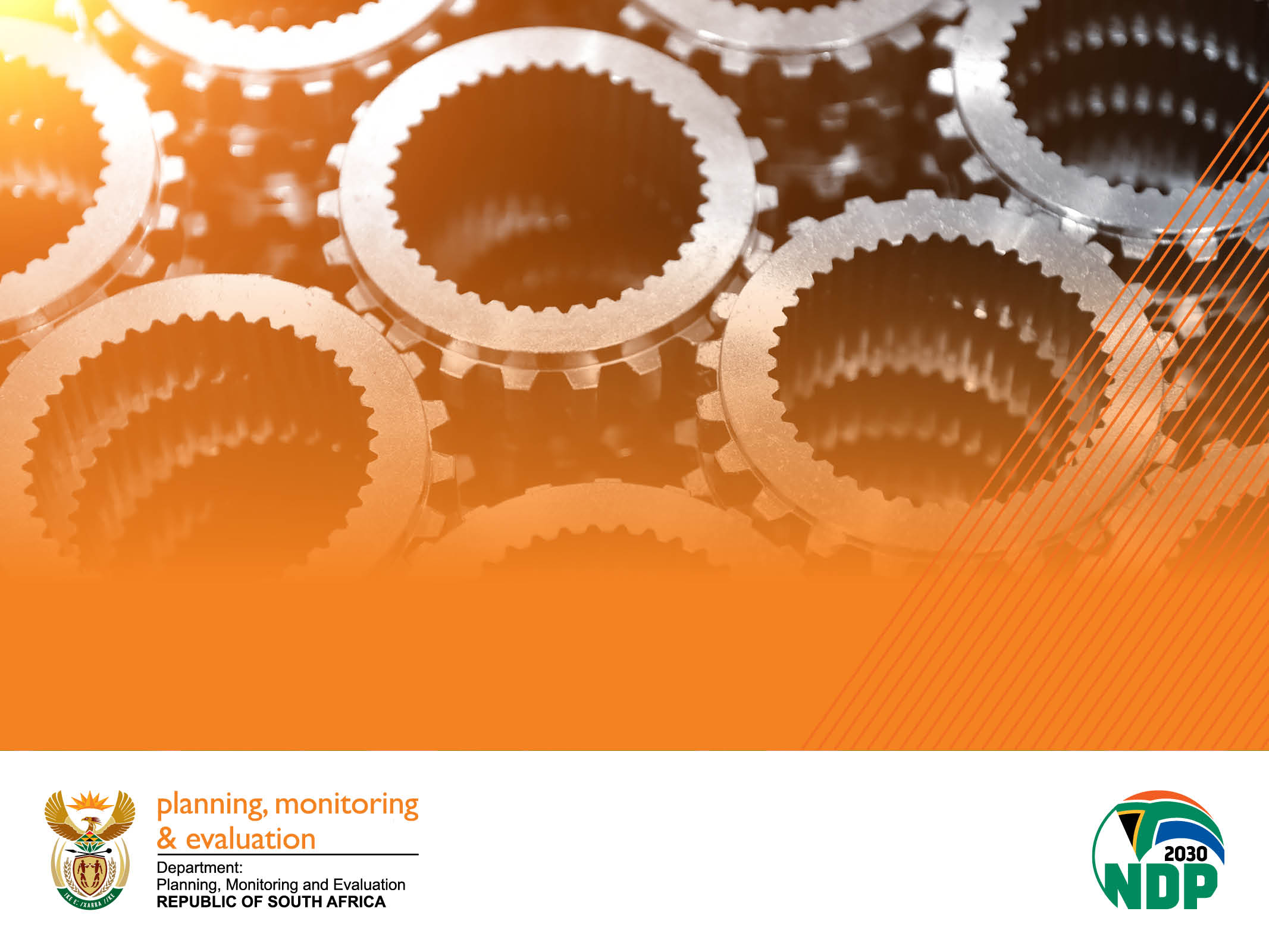 HoD PMDS EVALUATION APPROACH
22 July 2019
Background
Cabinet approved the Performance Management and Development System (PMDS) for Heads of Department (HoDs) in December 2017.  

The functions of the Managerial Leadership Monitoring and Support (MLMS) Unit is to ensure the implementation of HoD PMDS across government. HoD PMDS involves four performance management phases – Performance Contracting, Reviews, Assessments and Evaluations

DPME also acts as the Secretariat supporting the Presidency during HoD evaluations.
2
HoD Evaluations Approach
For national Heads of Department, the Cluster Grouping approach has been adopted in order for the HoD Evaluation process to be conducted by relevant members within a Cluster. 

For example, the evaluation of DGs falling within the Infrastructure Development Cluster will be grouped together and consist of the relevant panel members. 

In order to expedite performance evaluations, block meetings per cluster will be arranged.
3
Composition of the National Evaluation Panel
4
The Evaluation Panel
5
The role of DPME as the Secretariat
6
Template to be completed by DG for the evaluation panel
7
Continued ……
8
Continued ……
AUDITOR-GENERAL FINDINGS (provide a score)
If the department had a disclaimer in the previous financial year and it changes to a qualified audit during the performance assessment period, this can be a reason to change the category/current finding/department’s history must be provided for the last 3 years
9
Continued
10
Continued ……
11
Post evaluation
12
Conclusion
The 2018/19 evaluation for DGs will take place between February and March 2020.

It would be preferable that all 2018/19 annual assessments be completed and submitted to the DPME by the 31 October 2019.

Level 4 evidence, the calculator and template to be completed and submitted with the annual assessment.

More detailed information on HoD PMDS evaluation can be found in the Guideline.
13
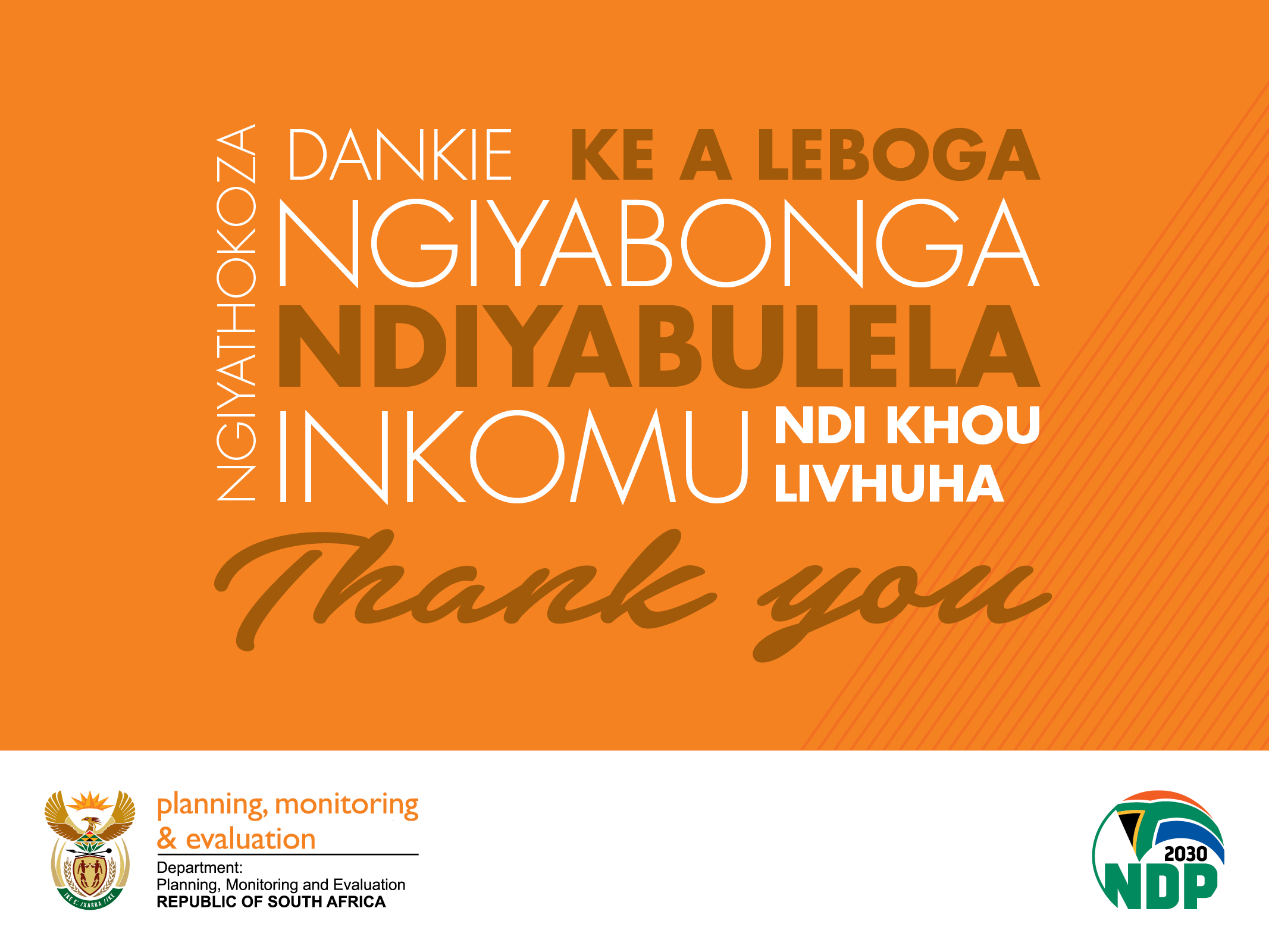